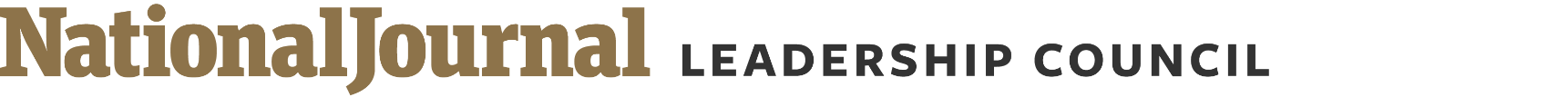 Infrastructure 101
June 9, 2017

Producers:  Justin Brown and Libbie Wilcox
Director: Alistair Taylor
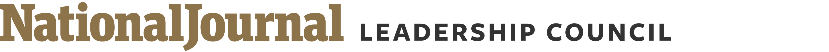 INFRASTRUCTURE 101
Roadmap for the presentation
D+
America’s infrastructure report card
$$
Financial and regulatory hurdles
Infrastructure under Trump
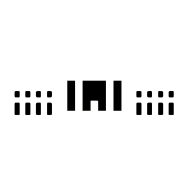 Public opinion on American infrastructure
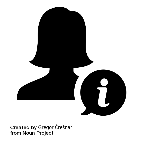 American infrastructure in the global economy
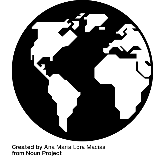 !
Examples of infrastructure needs and emergencies
2
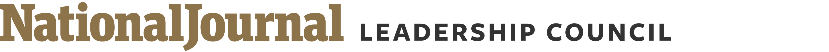 AMERICA’S INFRASTRUCTURE REPORT CARD
United States receives D+ grade on infrastructure
2017 report card for America’s infrastructure
Conducted by the American Society of Civil Engineers
Grading system
A: Exceptional/Fit for the Future
B: Good/Adequate for Now
C: Mediocre/Requires Attention
D: Poor/At Risk
F: Failing/Critical/Unfit for Purpose

The ASCE takes into account capacity, condition, funding, public safety, innovation, operation and maintenance. The purpose behind the report card is to inform the public of the current condition of America’s infrastructure in a concise, easily accessible manner.
$4.59 trillion
In 2017, the ASCE estimated that a total of $4.59 trillion is needed by 2025 to maintain highways, bridges, trains, water and electrical facilities, but President Trump has only proposed a $1 trillion spending plan, which is unlikely to be approved in full by Congress
■ Proposed infrastructure spending     ■ Remaining funding needed
Sources: American Society of Civil Engineers, 2017..
3
April 20, 2017  |  Justin C. Brown & Libbie Wilcox
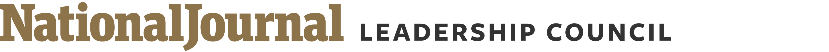 AMERICA’S INFRASTRUCTURE REPORT CARD
No state received higher than a "C" for infrastructure, 24 states have not been graded since 2013
ASCE infrastructure report card grades, by state
Assessments conducted by state chapters of the American Society of Civil Engineers
■ A (Exceptional)   ■ B (Good)   ■ C (Mediocre)   ■ D (Poor)   ■ F (Failing)    ■ No recent grade available
WA
ME
MT
ND
OR
MN
ID
SD
NY
WI
WY
MI
PA
IA
NE
NV
OH
The American Society of Civil Engineers relies on local chapters to conduct state infrastructure report cards following the methodology of the national review done by the ASCE. No state received above a C (Mediocre) grade. Even more troubling is that roughly half of states have not been graded by their local chapters recently, making the status of their infrastructure questionable.
UT
IL
IN
WV
CO
VA
CA
KS
MO
KY
NC
TN
AZ
OK
AR
NM
SC
MS
GA
AL
TX
AK
LA
FL
Source: American Society of Civil Engineers, “State Infrastructure Report Cards”, 2013-2017.
4
April 20, 2017  |  Justin C. Brown & Libbie Wilcox
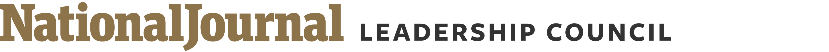 AMERICA’S INFRASTRUCTURE REPORT CARD
America has history of poor grades for infrastructure
ASCE report cards for America’s infrastructure 1988-2017
= Grade Improved
= Grade Fell
Analysis
In 2017, the US saw its greatest improvement in rail; this is likely related to the freight rail industry's $27.1 billion investment in rail infrastructure in 2015
While the rail score is an improvement, the ASCE estimates an additional investment of $28 billion in rail is needed to bring the system to a state of good repair
Amtrak in particular has a large maintenance backlog
Source: American Society of Civil Engineers, “State Infrastructure Report Cards”, 2017.
5
April 20, 2017  |  Justin C. Brown & Libbie Wilcox
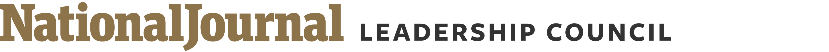 INFRASTRUCTURE 101
Roadmap for the presentation
D+
America’s infrastructure report card
$$
Financial and regulatory hurdles
Infrastructure under Trump
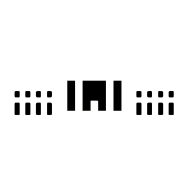 Public opinion on American infrastructure
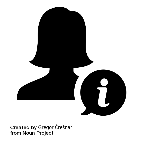 American infrastructure in the global economy
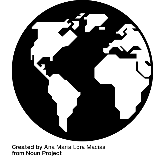 !
Examples of infrastructure needs and emergencies
6
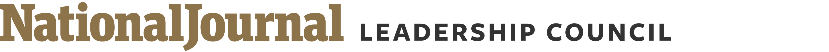 FINANCIAL AND REGULATORY HURDLES
In 35 years, federal infrastructure investment has dropped by half, leaving the responsibility to state and local governments
Breakdown of transportation and water infrastructure spending
State and local capital spending as percent of GDP, 2000-2013
U.S. Bureau of Economic Analysis
Congressional Budget Office, 2014
■ Federal     ■ State and local
Background
State and local governments pay for almost 75% of the nation’s public infrastructure 
After the financial collapse in 2008, all but five states cut capital spending, and even as the economy has bounced back spending levels have not increased
Sources: Elizabeth McNichol, “It’s time for state to spend more on agriculture,” Center on Budget and Policies Priorities, February 23, 2016.
7
April 20, 2017|  Libbie Wilcox
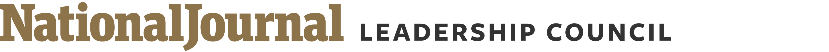 FINANCIAL AND REGULATORY HURDLES
States rely heavily on borrowing and user fees to fund infrastructure projects
How states pay for infrastructure projects
Center on Budget and Policy Priorities
■ Federal funds     ■ Fees, taxes and other funds      ■ State bonds     ■ State general funds
Traditional bond proceeds: 
Due to the large upfront costs associated with infrastructure, states borrow funds by issuing general obligation bonds to spread costs out over time instead of using annual tax collections and other revenues. These bonds are paid pack through user revenues, including taxes, vehicle-related fees and tolls 

Taxes, fees and tolls: 
Fuel taxes, vehicle registration fees and bridge, tunnels and road tolls contribute to funding, but only account for a small percentage of upfront costs 

Grants: 
Federal grants compose a large portion of state funding for road and public transit projects
Sources: Elizabeth McNichol, “It’s time for state to spend more on agriculture,” Center on Budget and Policies Priorities, February 23, 2016.
8
December 8, 2016  |  Libbie Wilcox
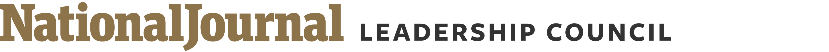 FINANCIAL AND REGULATORY HURDLES
Due to rising costs and a lack of traditional infrastructure funding, state and federal entities are exploring new options
Methods of funding infrastructure projects
Sources: Greg Dierkers, ”How states and territories fund transportation,” NGA Center for Best Practices.
9
December 8, 2016  |  Libbie Wilcox
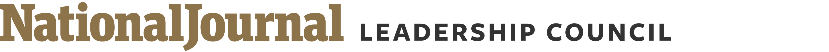 FINANCIAL AND REGULATORY HURDLES
The National Environmental Policy Act establishes a regulatory framework for major infrastructure projects
Basics of the National Environmental Policy Act
The National Environmental Policy Act (NEPA) was signed into law on January 1, 1970 and requires federal agencies to assess the environmental effects of their proposed actions prior to making decisions. The legislation was passed in advance of the formation of the EPA which occurred in December of that year.
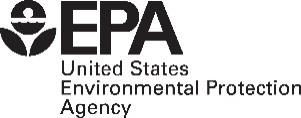 NEPA was enacted to…
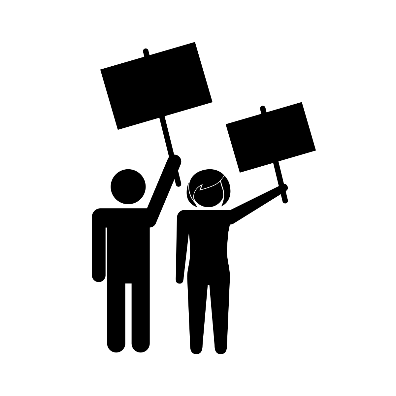 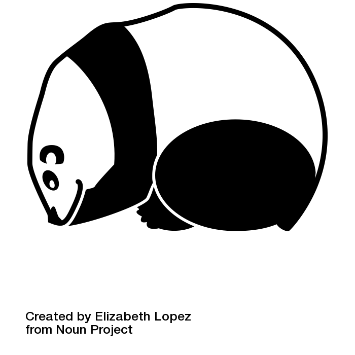 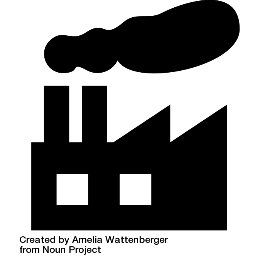 Prevent pollution and endorse more environmentally friendly alternatives
Safeguard endangered species and important historical landmarks
Prevent discrimination and civil unrest
While NEPA grew out of efforts to strengthen environmental regulation, the legislation also passed as a result of frequent and contentious highway revolts experienced in the 1960s. Many large infrastructure projects built pre-NEPA tended to negatively impact surrounding communities causing widespread civil unrest in cities. Following NEPA’s enactment in 1970, the legislation became one the most effective legal weapons for disadvantaged communities to prevent the destruction of their neighborhoods for infrastructure projects.
Sources:  US Environmental Protection Agency, “National Environmental Policy Act Review Process,” November 2, 2015; Raymond A. Mohl, “The interstates and the Cities: The U.S. Department of Transportation and the Freeway Revolt, 1966-1973,” The Journal of Policy History, Vol 20, No. 2, 2008; Icons created by Amelia Wattenberger and Elizabeth Lopez, made available through The Noun Project.
10
May 20, 2016  |  Justin C. Brown
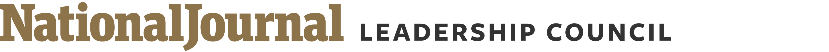 FINANCIAL AND REGULATORY HURDLES
Compliance with NEPA is extensive, has positive benefits but slows infrastructure development
Review process required by NEPA
Unless a project qualifies as a categorical exclusion, NEPA requires every project to undergo at least a basic Environmental Assessment to accurately assess the project’s effect on the surrounding environment. Most infrastructure projects require a full EIS.
Proposed Federal Action
Yes
Will the project have a significant impact on the environment?
No
Does the project qualify as a categorical exclusion?
Yes
No
Categorical Exclusion
Environmental Assessment
Categorical exclusions are actions which do not involve significant environmental impacts based on past experience with similar actions. This typically includes small improvements like new landscaping or the installation of highway noise barriers.
Yes
Environmental Impact Statement Required?
Environmental Impact Statement (EIS)
No
Finding of No Significant Impact
Record of Decision
If a project can prove there will be no significant impact to the surrounding environment, construction can begin without a full EIS.
After preparing an EIS, the reviewing agency will release a Record of Decision which may require addendums or another draft of the EIS to be prepared to address concerns raised.
Sources: Environmental Protection Agency, “National Environmental Policy Act Review Process,” November 2, 2015; U.S. Government, “Environmental Impact and Related Procedures, Title 23: Highways,” U.S. Government Publishing Office – Electronic Code of Federal Regulations, 2016.
11
May 20, 2016  |  Justin C. Brown
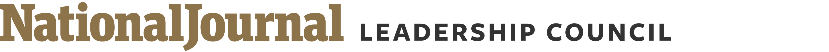 FINANCIAL AND REGULATORY HURDLES
Several drafts of EIS, public comment periods make full compliance process lengthy
Step-by-step process for completing an environmental impact statement
Scoping Period – The leading agency invites the larger community to comment on the range of alternatives, areas of impact and mitigation measures that should be evaluated in the EIS. This allows public input into the process before the first draft of the EIS is crafted.
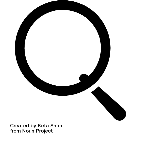 Draft EIS – Following the scoping period, the leading agency prepares a Draft EIS, specifying the purpose of the project, the effects and impacts on surrounding communities as well as possible alternatives and the accompanying effects and impacts resulting from each alternative.
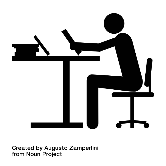 Comment Period(s) – After the Draft EIS is completed and released to the public, the surrounding community is allowed a period of time to comment on points of interest in the Draft EIS through both hearings and electronic submissions. Comment periods typically last for 45 days. While a comment period is required following the completion of a Draft EIS, there may be several comment periods throughout the entire EIS process. After each comment period is over, the leading agency must review and address each comment individually.
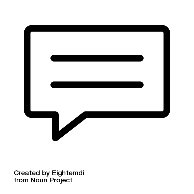 Final EIS and Proposed Action – Following the comment period, the lead agency must explain how the proposed action and its alternatives were modified, make factual corrections, explain how their analysis was improved and identify new alternatives that were created.
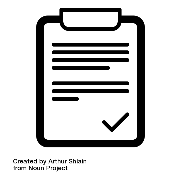 Record of Decision – Issued by the reviewing agency, the final document specifies whether the proposed action or a recommended alternative will be implemented.
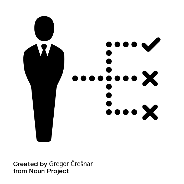 A leading agency may need to issue a supplemental EIS after the Final EIS or Record of Decision is released. The supplemental EIS is typically issued if new impacts to the environment are discovered and require research. If a significant amount of time has passed between the final EIS and implementation a supplemental EIS may be required to assess changes in the environment.
Sources: Federal Highway Administration, “NEPA Documentation – Environmental Impact Statement,” 2016; Department of Ecology, “Environmental Impact Statement Process,” State of Washington, 2016. Images by Arthur Shlain, Eightemdi, Augusto Zamperlini and Keta Shah; made available through The Noun Project.
12
May 20, 2016  |  Justin C. Brown
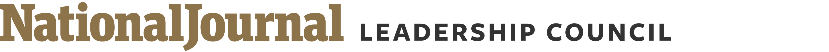 FINANCIAL AND REGULATORY HURDLES
Most infrastructure projects take decades to complete
Timelines for recently completed infrastructure projects
It’s widely known that delays in infrastructure projects cause costs to expand; however, it is unclear why the length of the planning phase for projects varies so greatly. Solutions to reduce long planning phases include improving communication between agencies and reforming the review process to prevent the need for multiple EIS drafts.
Emerald Express
4 miles of bus lanes
(Eugene, OR)
11 years
Opened 2007
Planning Phase: 8 years
Construction: 3 yrs.
Metro Rail Expo Line
8.6 miles of light rail 
(Los Angeles, CA)
12 years
Opened 2012
Planning Phase: 6 years
Construction Phase: 6 years
Metrorail Silver Line
11.7 miles of rail transit 
(Washington, DC)
14 years
Opened 2014
Planning Phase: 9 years
Construction: 5 yrs.
RTD A Line
23.5 miles of 
commuter rail 
(Denver, CO)
18 years
Opened 2016
Planning Phase: 12 years
Construction Phase: 6 years
Maryland Route 200
17 miles of highway
(Maryland)
31 years
Opened 2011
Planning Phase: 26 years
Construction: 5 yrs.
Sources : Railway Gazette, “Urban Rail News in Brief – October 2010,” October 3, 2010; Institute for Sustainable Communities, “Case Study: The Emerald Express, Overcoming Growing Pains and Opposition to Bus Rapid Transit,” March 26, 2012; TheDenverChannel.com Team, “RTD Service From Union Station to DIA Scheduled to Start April 22,” ABC7 – The Denver Channel, October 23, 2015; Ryan Mulligan, “East Corridor Groundbreaking!” Denver Infill, July 26, 2010; LA Metro, “Facts at a Glance,” 2013; Los Angeles County Metropolitan Transportation Authority, “Mid City Westside Transit Draft EIS,” 2000; John Spiers, “The Long and Winding Road: A History of the Intercounty Connector, 1950-2006,” 2011.
13
May 20, 2016  |  Justin C. Brown
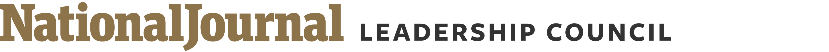 US INFRASTRUCTURE
Studies find EIS process is consistently lengthy, process gradually taking longer as years pass
Average time required for highway projects to complete an EIS, in years
(EIS - Environmental Impact Statement)
While NEPA compliance naturally forces infrastructure projects to move along an extended regulatory timeline, other permitting and regulatory requirements often stall the EIS process as well. It is also unclear what specific elements of the environmental review process routinely delay project delivery making the identification of possible reforms difficult.
A separate study found that the time it took to complete an EIS ranged from less than 3 months to as long as 18 years.
Sources: Federal Highway Administration, “Estimated Time Required to Complete the NEPA Process,” 2012; Piet deWitt and Carole A. deWitt, “How Long Does It Take to Prepare an Environmental Impact Statement?” Linda Luther, “The Role of the Environmental Review Process in Federally Funded Highway Projects: Background and Issues for Congress,” Congressional Research Services, April 11, 2012.
14
May 20, 2016  |  Justin C. Brown
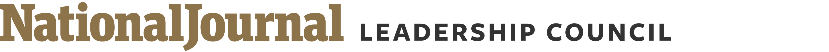 INFRASTRUCTURE 101
Roadmap for the presentation
D+
America’s infrastructure report card
$$
Financial and regulatory hurdles
Infrastructure under Trump
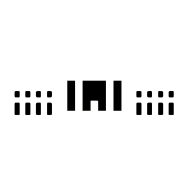 Public opinion on American infrastructure
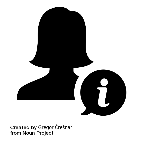 American infrastructure in the global economy
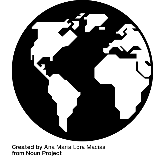 !
Examples of infrastructure needs and emergencies
15
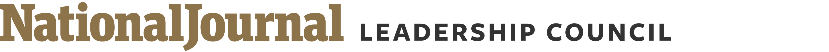 INFRASTRUCTURE UNDER TRUMP
Private financing is the backbone of Trump’s $1 trillion infrastructure plan
Trump’s infrastructure first plan
P3
Revenue neutral plan based on public-private partnerships:
Harness market forces to attract new private infrastructure investments through a deficit-neutral system of tax credits that will offset costs with revenue from new wages to construction workers and contractors
Roll back regulations: 
Use regulatory reform to fast-track projects at lower cost by streamlining permitting and approvals
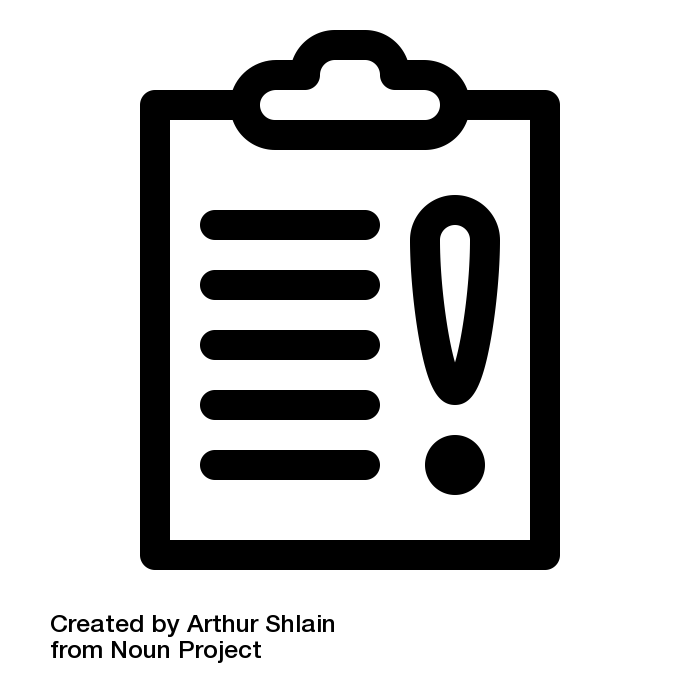 Prioritize clean water: 
Triple funding for state revolving loan fund programs to help states and local governments update drinking and wastewater infrastructure
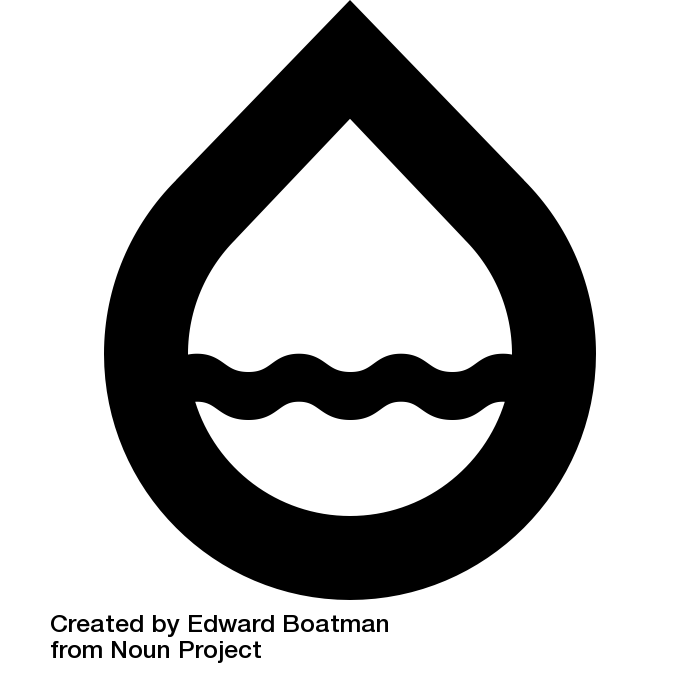 Promote private sector energy infrastructure projects: 
Utilize private pipeline and coal export projects to connect American coal and shale energy production with markets and consumers
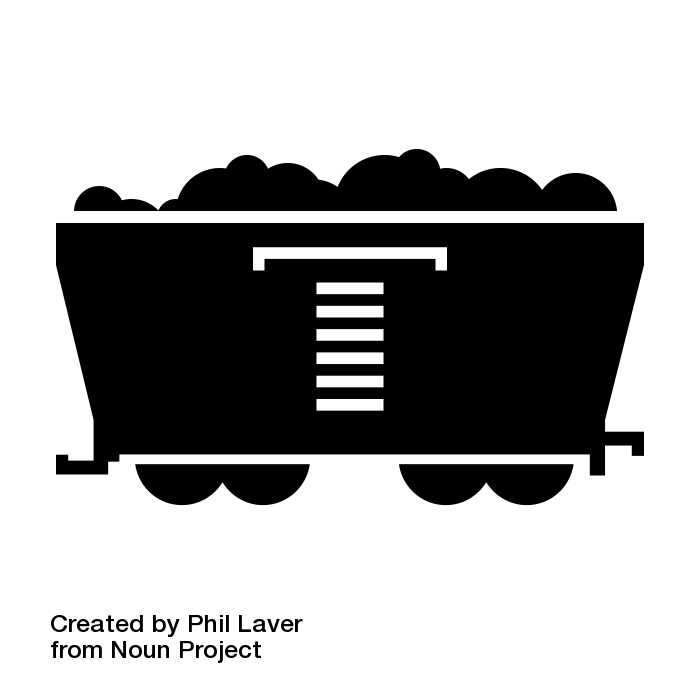 Analysis 
Trump’s $1 trillion dollar plan would require $167 billion in equity investment from the private sector
In exchange, investors would get a tax credit equal to 82% of their equity amount, which would be repaid to the government from incremental tax revenues from project construction
This form of financing lends itself to increased investment in mature, revenue-based infrastructure assets, such as toll roads, which offers a chance of high returns with relatively low risk
Reform the FAA and TSA:
Work with Congress to modernize airports and air traffic control systems, shorten wait times, and ensure that American travelers are safe
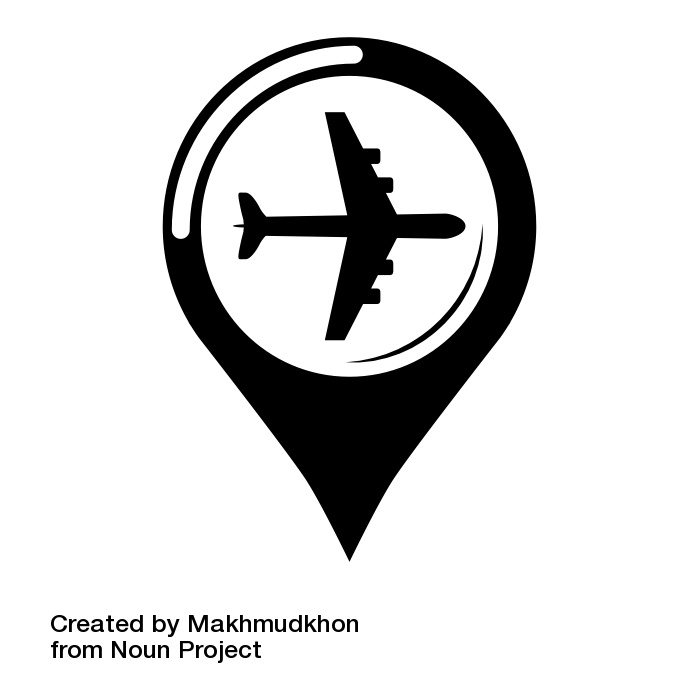 Sources: Wilbur Ross and Peter Navarro, “Trump versus Clinton on infrastructure,” Trump Pence Campaign, October 27, 2016; Kevin DeGood, ”How Donald Trump’s infrastructure plan fails America,” CAP, December 1, 2016; Robert Freedman, “Early views on the US energy and infrastructure sectors under a Trump administration,” Shearman and Sterling LLP, December 5, 2016; Jeremy W. Peters and Maggie Haberman, “Trump picks Elaine Chao for transportation secretary,” NY Times, November 29, 2016; Noun Project.
16
December 8, 2016  |  Libbie Wilcox
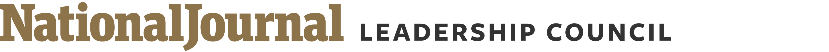 INFRASTRUCTURE UNDER TRUMP
Both sides of the aisle see Chao as someone who could make progress on infrastructure
Background on Trump’s pick for secretary of transportation
Secretary of Transportation
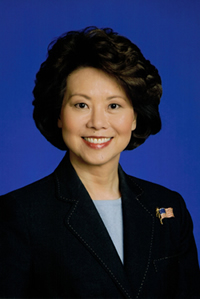 Elaine Chao
Former Secretary of Labor
Sources: Wilbur Ross and Peter Navarro, “Trump versus Clinton on infrastructure,” Trump Pence Campaign, October 27, 2016; Kevin DeGood, ”How Donald Trump’s infrastructure plan fails America,” CAP, December 1, 2016; Robert Freedman, “Early views on the US energy and infrastructure sectors under a Trump administration,” Shearman and Sterling LLP, December 5, 2016; Jeremy W. Peters and Maggie Haberman, “Trump picks Elaine Chao for transportation secretary,” NY Times, November 29, 2016.
17
December 8, 2016  |  Libbie Wilcox
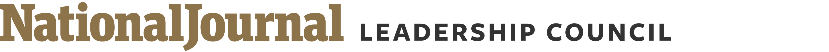 INFRASTRUCTURE UNDER TRUMP
Although both Democrats and Republicans want to improve infrastructure, partisan divides may stall progress
Partisan perspectives
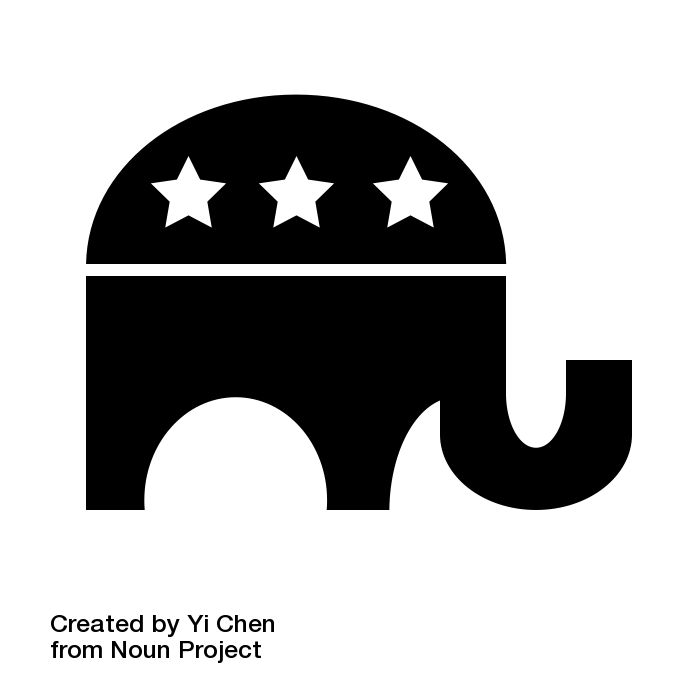 Republican perspective: 
Prefer the efficiency of private sector infrastructure projects 
Disagree with creating a new government bureaucracy in the form of a national infrastructure bank 
Do not want to increase business taxes to fund infrastructure projects, so current infrastructure projects are not likely to receive increased funding
Democratic perspective: 
Disagree with the PPP model, instead favoring the design-bid-build procurement process in which the state contracts with a private firm for all design and engineering work, but after construction is completed, the state assumes responsibility for all aspects of the operation and maintenance of the highway
Worry the high cost of PPPs fall on the backs of average Americans in the form of increased bridge, highway and user tolls collected to increase private sector profit
Believe the PPP model ignores repairs and incremental expansion projects in rural communities and towns that are too small to generate sufficient toll or other user fee revenues
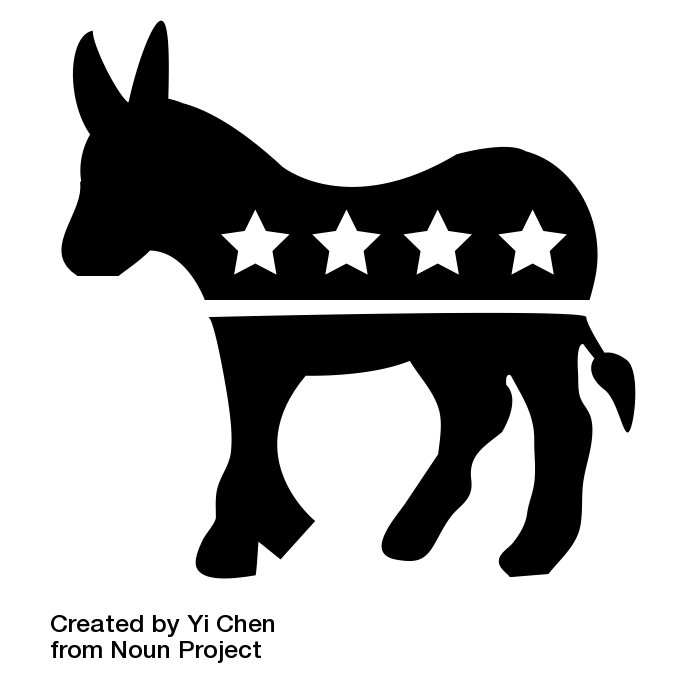 Sources: Wilbur Ross and Peter Navarro, “Trump versus Clinton on infrastructure,” Trump Pence Campaign, October 27, 2016; Kevin DeGood, ”How Donald Trump’s infrastructure plan fails America,” CAP, December 1, 2016; Robert Freedman, “Early views on the US energy and infrastructure sectors under a Trump administration,” Shearman and Sterling LLP, December 5, 2016; Jeremy W. Peters and Maggie Haberman, “Trump picks Elaine Chao for transportation secretary,” NY Times, November 29, 2016.
18
December 8, 2016  |  Libbie Wilcox
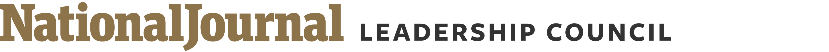 INFRASTRUCTURE UNDER TRUMP
Trump releases more details on his infrastructure initiative in his FY18 budget request
Specific proposals included in Trump’s infrastructure initiative
Air traffic control privatization
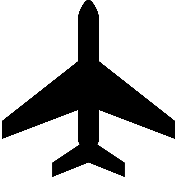 Trump calls for the creation of a non-governmental entity to manage the nation’s air traffic control system. The proposal would reduce passenger taxes and the new entity would be responsible for setting and collecting fees directly from users.
Increase infrastructure flexibility at Department of Veterans Affairs
The administration will pursue reforms to help the VA acquire and maintain the facilities necessary to provide high quality medical care. The budget includes  proposals to expand the VA’s authority to lease out its vacant assets for commercial or mixed-use purposes and to speed its ability to pursue facility renovations and improvements.
Divestiture of the Power Marketing Administration’s transmission assets
The budget proposes to sell the PMA’s transmission assets. Investor-owned utilities provide for the vast majority of the nation’s electricity needs. According to the administration’s plans, selling these assets will more efficiently allocate economic resources and help relieve long-term pressures on the federal deficit related to future federal capital investment.
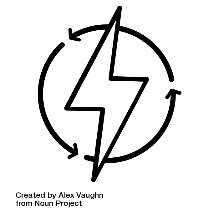 Reform laws governing the Inland Waterways Trust Fund
In 1986 Congress mandated that commercial traffic on inland waterways be responsible for 50% of the capital costs of the locks, dams and other features that make barge transportation possible. The budget proposes establishing a fee to increase the amount paid by commercial navigation users of inland waterways. The additional revenue proposed will finance future capital investments in these waterways to support economic growth.
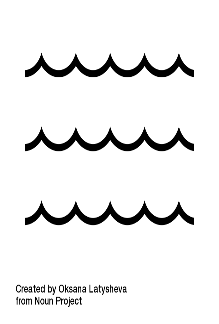 Sources: Office of Management and Budget, “A new foundation for American greatness,” May 23, 2017.
19
June 8, 2017  |  Justin C. Brown
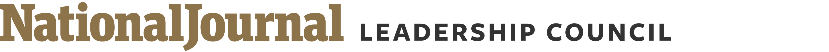 INFRASTRUCTURE UNDER TRUMP
Trump calls for cuts to several major DOT programs in FY18 budget request
Cuts to Department of Transportation programs
Sources: Office of Management and Budget, “A new foundation for American greatness,” May 23, 2017.
20
June 8, 2017  |  Justin C. Brown
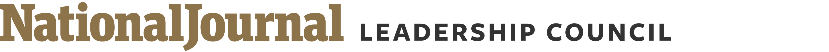 INFRASTRUCTURE UNDER TRUMP
Trump’s proposal suggests many avenues for funding infrastructure
Funding proposals included in Trump’s infrastructure initiative
Fund the Water Infrastructure Finance and Innovation Act (WIFIA) program
Liberalize tolling policy and allow private investment in rest areas
The EPA’s new WIFIA loan program is designed to leverage private investments in large drinking water and wastewater infrastructure projects. Because WIFIA loans can only support up to 49 percent of a project’s eligible cost, the federal investment must be leveraged with non-federal sources.
The administration supports reducing the restrictions on tolling on interstate highways to allow for increased investment in such facilities. The administration also supports allowing the private sector to construct, operate, and maintain interstate rest areas, which are often overburdened and inadequately maintained.
Expand the Transportation Infrastructure Finance and Innovation Act (TIFIA) program
Lift the cap on Private Activity Bonds and expand eligibility to other non-federal public infrastructure
TIFIA helps finance surface transportation projects through direct loans, loan guarantees, and lines of credit. The administration supports the expansion of TIFIA eligibility.
The Private Activity Bonds program allows the DOT to allocate authority to issue tax-exempt bonds on behalf of private entities constructing highway and freight transfer facilities. PABs have been used to finance many public private partnership (P3) projects along with TIFIA. The administration recommends removing the $15 billion cap under current law to ensure that future P3 projects can take advantage of this cost-saving tool and encourage more project sponsors to use it. The administration also supports the expansion of PAB eligibility.
Establish a federal capital revolving fund
The administration is developing a proposal to establish a mandatory revolving fund for the financing of federally-owned civilian capital assets. The fund would be repaid with annual appropriations and would help address the underinvestment in capital assets driven in part due to the large upfront costs of such procurements.
Sources: Office of Management and Budget, “A new foundation for American greatness,” May 23, 2017.
21
June 8, 2017  |  Justin C. Brown
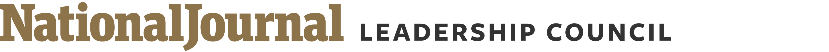 INFRASTRUCTURE UNDER TRUMP
Trump recommends reform for the current environmental review and permitting process
Principles guiding environmental review reform
Improving environmental performance
Trump proposes establishing a pilot program to experiment with different ways projects will perform to better protect and enhance the environment.
Accountability
The administration will seek proposals for tools to start holding agencies accountable for their performance as Trump believes the review and permitting of projects should be included in each agency’s mission, and their performance should be tracked and measured.
One federal decision
Under the current system, project sponsors work with one agency but are often told to stand in line with several other agencies for numerous other approvals. The proposal calls for the federal government to navigate its own bureaucracy and designate a single entity with responsibility for shepherding each project through the review and permitting process.
Unnecessary approvals
The administration supports putting infrastructure permitting into the hands of responsible state and local officials where appropriate as Trump expresses that the federal government exerts an inordinate amount of control through “unnecessary” bureaucratic processes.
Judicial reform
The administration believes resources would be better spent on enhancing the environment rather than feeding needless litigation. As such, the administration will submit proposals that curtail “needless” litigation.
Sources: Office of Management and Budget, “A new foundation for American greatness,” May 23, 2017.
22
June 8, 2017  |  Justin C. Brown
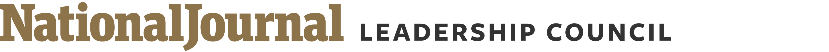 INFRASTRUCTURE UNDER TRUMP
Trump announces plan to privatize air traffic control,transfer duties to a private, nonprofit corporation
Basics on upcoming FAA reform
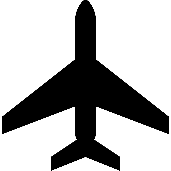 President Trump unveiled his administration’s commitment to transferring the responsibility of national air traffic control from the Federal Aviation Administration to a new private, nonprofit corporation
Trump also elaborated on the ongoing transition to the NextGen Air Transportation System, which is a comprehensive upgrade to the nation’s air traffic control systems that began implementation in 2012
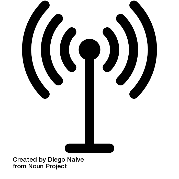 What privatization may mean…
Legislative forecast
Less reliance on government bureaucracy
Trump’s proposal is expected to be a main pillar of upcoming FAA reauthorization legislation
Rep. Bill Shuster (R-PA) has focused on the issue during his tenure as House Transportation and Infrastructure Committee chairman 
Shuster attempted to wrap air traffic control privatization into the 2016 FAA reauthorization bill but fierce opposition to the idea resulted in the plan being scrapped
With Trump’s backing, Shuster’s plan has a better chance of making it through Congress on a second try as Republicans are still searching for a major legislative win for the Trump administration
Inconsistent funding from Congress has resulted in controller furloughs and a slowing of the implementation of NextGen as the FAA has had difficulty making long-term commitments with contractors
Questions about user fees
While privatization means the disappearance of many government taxes, the nonprofit will not receive government funding, most likely meaning that the corporation will be funded through user fees. There is insufficient information to ascertain if user fees would be higher or lower than current taxes and fees paid by consumers
Sources: Jeffrey Cook, “What privatizing air traffic control could mean, as Trump outlines proposal,” ABC News, June 5, 2017; Ken Thomas “Trump is about to lay out his vision for overhauling the US air traffic control system,” Business Insider, June 5, 2017.
23
June 5, 2017  |  Justin C. Brown
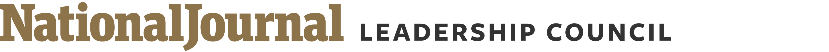 INFRASTRUCTURE UNDER TRUMP
Major associations in the airline industry are divided on Trump’s proposal to privatize air traffic control
Major airline industry associations on air traffic control privatization
*Positions and quotes are as of June 6, 2017
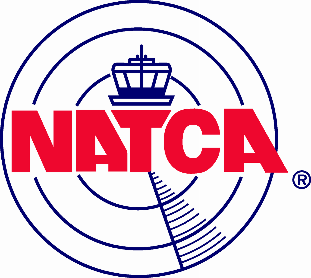 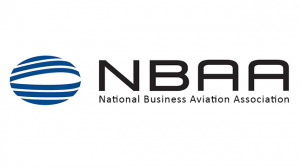 No opinion given*
*NATCA supported privatization during 
the 2016 FAA reauthorization process.
Against privatization
“We are deeply concerned with the president’s call for ATC privatization – a concept that has long been a goal of the big airlines. No one should confuse ATC modernization with ATC privatization – the two are very different concepts.”
	-National Business Aviation Association
“We look forward to reviewing the specifics of the air traffic control (ATC) reform legislation so we can evaluate whether it satisfies our union’s principles, including protecting the rights and benefits of the ATC workforce.”
 -National Air Traffic Controllers Association
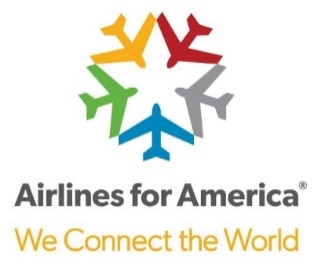 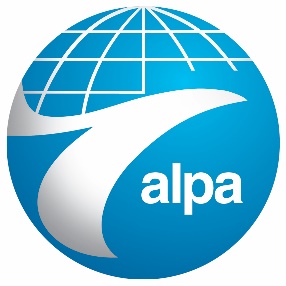 Supports
 privatization
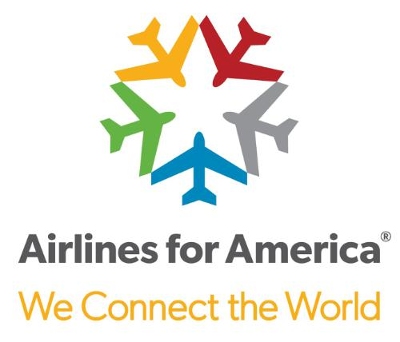 No opinion given
“Any proposed air traffic control reform legislation must be centered on safety and provide a fair and equitable fee structure for all those who benefit from the system.” 
-Air Line Pilots Association
“The President’s leadership means that we can look forward to legislation that gets government out of the way so we can modernize for the future and maintain our global leadership in aviation.” 
-Airlines for America (A4A)
Sources: Justin Bachman, “Will Privatized Air Traffic Control Put You in Danger?” Bloomberg, June 6, 2017; Air Line Pilots Association, “ALPA Statement on President Trump’s Air Traffic Control Reform Initiative,”  June 5, 2017; National Business Aviation Association, “NBAA Calls for Focus on Aviation System Modernization, Not Privatization,” June 5, 2017.
24
June 6, 2017  |  Justin C. Brown
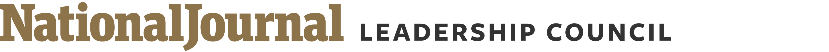 INFRASTRUCTURE UNDER TRUMP
Nine major airlines support privatization under A4A while16 organizations sign a letter of concern regarding the plan
Associations signing a letter of concern
Airlines represented by Airlines for America (A4A)
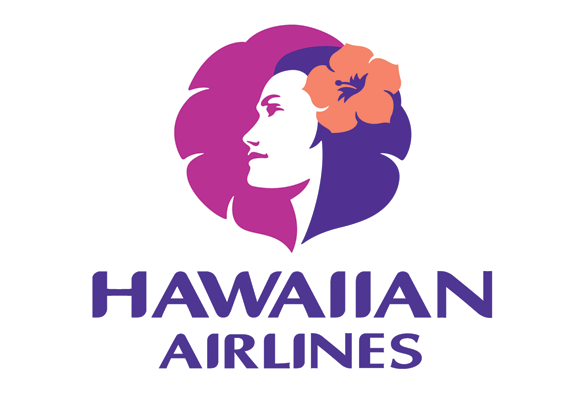 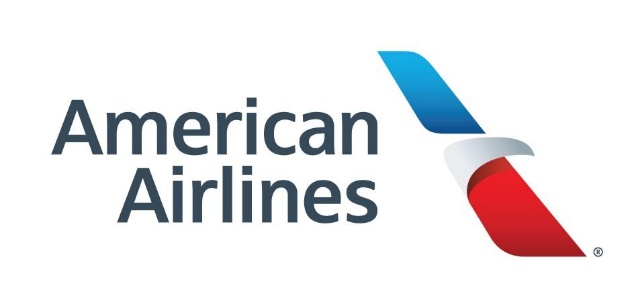 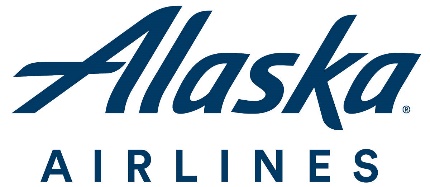 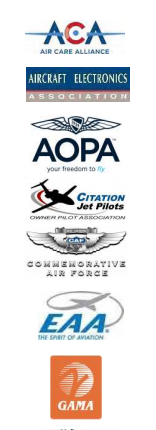 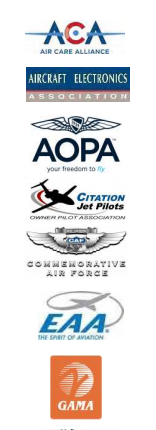 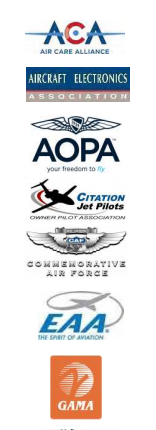 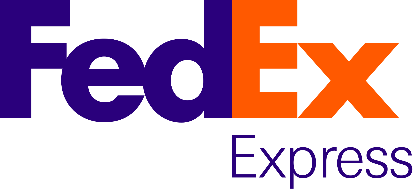 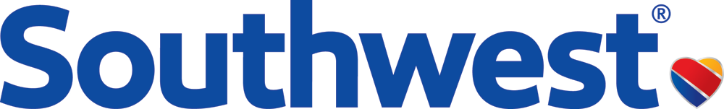 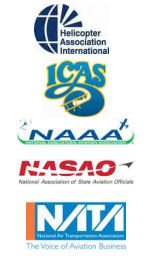 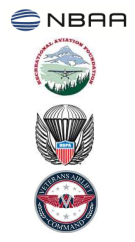 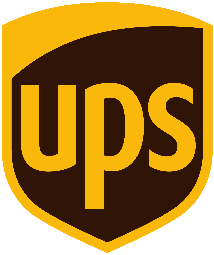 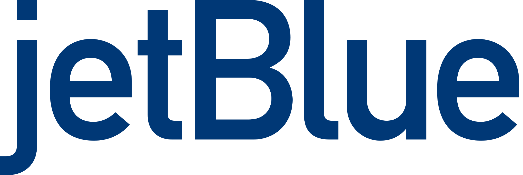 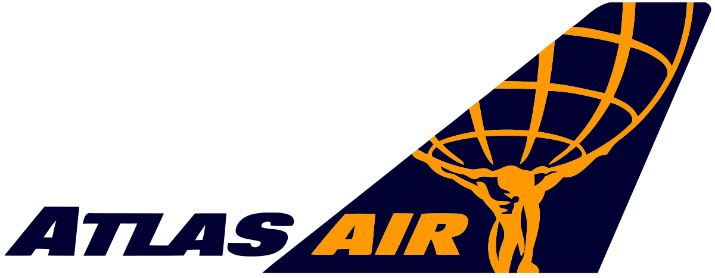 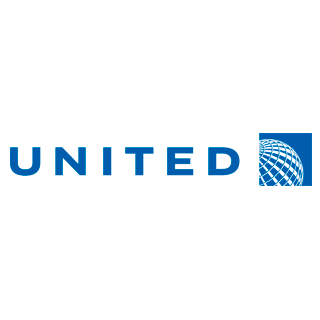 Delta Disapproves
Delta Air Lines stands out as the only major airline to publicly oppose air traffic control privatization 
Delta was originally part of A4A but decided to leave the organization in 2016 following various disagreements with other members
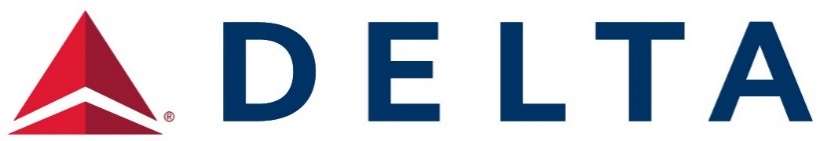 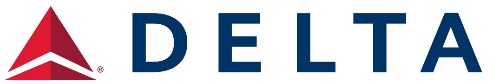 Sources: Airlines for America, “A4A Announces Membership Change,” October 27, 2015; Industry letter addressed to President Trump, June 5, 2017.
25
June 6, 2017  |  Justin C. Brown
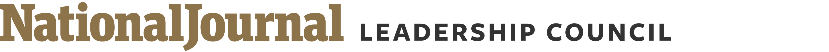 INFRASTRUCTURE 101
Roadmap for the presentation
D+
America’s infrastructure report card
$$
Financial and regulatory hurdles
Infrastructure under Trump
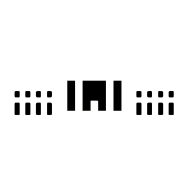 Public opinion on American infrastructure
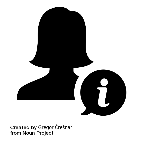 American infrastructure in the global economy
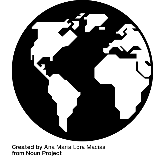 !
Examples of infrastructure needs and emergencies
26
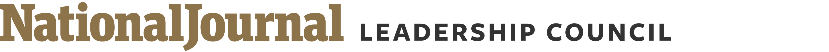 PUBLIC OPINION ON INFRASTRUCTURE
Majority of registered voters agree that U.S. infrastructure is in need of repair
Voters who rate U.S. infrastructure “poor to fair”
■ 18-34 years old     ■ 35-44 years old     ■ 45-64 years old    ■ 65+
Between 80 – 90% of registered  voters say that roads, bridges and energy grids are in some or extreme need of repairs.
Source: Poll conducted by the Association of Equipment Manufacturers between June 17-20, 2016, among a national sample of 1,975 registered voters.
20
August 11, 2016  |  Justin C. Brown
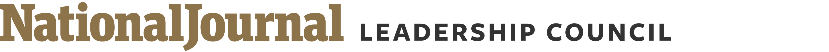 PUBLIC OPINION ON INFRASTRUCTURE
Most Americans agree all levels of government should act on repairing infrastructure
Public opinion on government infrastructure action
“Government should be doing more at the … level to improve infrastructure.”
■ Agree    ■ Disagree
More action at 
the local level:
More action at 
the state level:
More action at 
the federal level:
49% of the surveyed population believes that the federal government is primarily responsible for funding infrastructure repairs.
Source: Poll conducted by the Association of Equipment Manufacturers between June 17-20, 2016, among a national sample of 1,975 registered voters.
21
August 11, 2016  |  Justin C. Brown
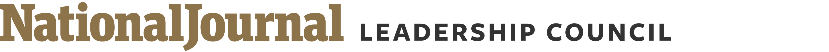 PUBLIC OPINION ON INFRASTRUCTURE
Infrastructure remains a bipartisan issue with voters across the political spectrum in general agreement
Opinions on infrastructure by party
■ Republican     ■ Democrats     ■ Independents
Percentage of registered voters that believe that the nation’s infrastructure has gotten worse in the last five years
(46% overall)
Percentage of registered voters that first think of roads when thinking about of the nation’s infrastructure
(35% overall)
Percentage of registered voters that believe that an increase in federal funding for infrastructure would have a positive impact on the economy
(68% overall)
Source: Poll conducted by the Association of Equipment Manufacturers between June 17-20, 2016, among a national sample of 1,975 registered voters.
22
August 11, 2016  |  Justin C. Brown
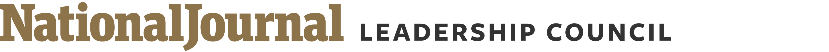 PUBLIC OPINION ON INFRASTRUCTURE
Infrastructure spending polls as Trump’s most important promise
Percent of Americans who say it is “very important” that Trump keep specific campaign promises
Source: Gallup, January 9-10, 2017.
22
April 20, 2017 |  Libbie Wilcox
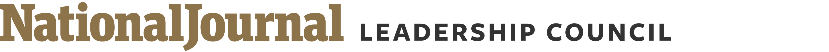 INFRASTRUCTURE 101
Roadmap for the presentation
D+
America’s infrastructure report card
$$
Financial and regulatory hurdles
Infrastructure under Trump
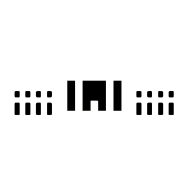 Public opinion on American infrastructure
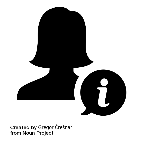 American infrastructure in the global economy
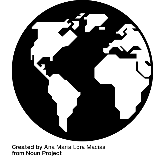 !
Examples of infrastructure needs and emergencies
31
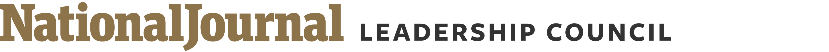 AMERICAN INFRASTRUCTURE IN THE GLOBAL ECONOMY
The United States’ transportation system has industry titans, but faces hurdles to remain competitive
Rail freight transport in million ton-km
World Bank, 2014
Analysis 
U.S. railroads transport about a fourth of the world’s total rail freight 
However, the U.S is far behind in the development of high-speed passenger trains
Germany, China, Spain, Japan and France have the top five high speed rail networks
Source: Ed Maixner, “Keeping up with the international competitors: How U.S. infrastructure stacks up,” AgriPulse, October 2016; World Bank, 2016.
24
October 24, 2016  |  Libbie Wilcox
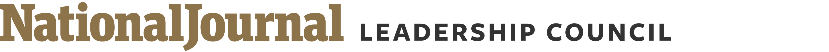 AMERICAN INFRASTRUCTURE IN THE GLOBAL ECONOMY
While the U.S. ranks high in economic competitiveness, it slips in transportation infrastructure rankings
World’s most competitive economy ranking
Transportation infrastructure ranking
World Economic Forum, 2015-2016
World Economic Forum, 2016-2017
■ Europe       ■ East Asia and the Pacific      ■ North America      ■  Middle East and North Africa
Source: Ed Maixner, “Keeping up with the international competitors: How U.S. infrastructure stacks up,” AgriPulse, October 2016; World Economic Forum, 2016.
25
October 24, 2016  |  Libbie Wilcox
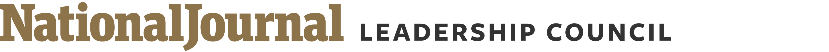 AMERICAN INFRASTRUCTURE IN THE GLOBAL ECONOMY
The U.S. is among many countries that are on infrastructure investment trajectories that will produce shortfalls
Economic infrastructure spending, % of GDP
McKinsey Global Institute
Source: McKinsey Global Institute, “Bridging global infrastructure gaps,” June 2016.
26
October 24, 2016  |  Libbie Wilcox
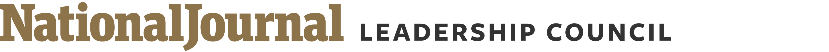 INFRASTRUCTURE 101
Roadmap for the presentation
D+
America’s infrastructure report card
$$
Financial and regulatory hurdles
Infrastructure under Trump
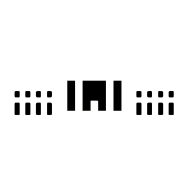 Public opinion on American infrastructure
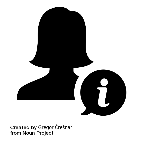 American infrastructure in the global economy
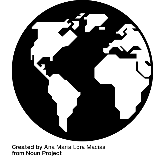 !
Examples of infrastructure needs and emergencies
35
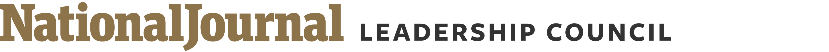 US INFRASTRUCTURE EXAMPLES
New infrastructure is needed across the US
Examples of infrastructure projects and failures
WA
ME
MT
ND
■ Vital infrastructure project   ■ Previous infrastructure failure
OR
MN
ID
SD
NY
WI
WY
MI
PA
IA
NE
NV
OH
UT
IL
IN
WV
CO
VA
CA
KS
MO
KY
NC
TN
AZ
OK
AR
NM
SC
MS
GA
AL
TX
AK
LA
FL
28
January 3, 2017  |  Justin C. Brown
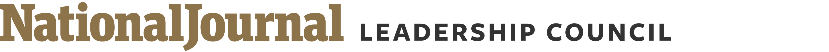 US INFRASTRUCTURE EXAMPLES
Projects in development aim to retain competitiveness and improve resiliency against natural disasters
Vital infrastructure projects in development
Sources: Amtrak, “Gateway Program Factsheet” 2015; City of Palo Alto, “San Francisquito Creek Bridge Replacement Project,” March 18, 2016; Drew Buchanan, “The $850 Million Solution That Could Finally Free Mobile of its Traffic Nightmare,” Pulse Gulf Coast, October 23, 2015; Melanie Zanona, “Five Infrastructure Emergencies,” The Hill, May 16, 2016.
29
January 3, 2017  |  Justin C. Brown
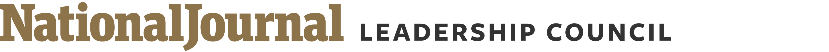 US INFRASTRUCTURE EXAMPLES
Infrastructure failures highlight dangers of slow development process
Recent infrastructure failures
Source: Melissa Gray, “Amtrak installs speed controls at fatal crash site,” CNN, May 17, 2015; Monica Davey and Matthew Wald, “Potential Flaw is Found in Design of Fallen Bridge,” The New York Times, August 8, 2007; Tom Roussey and Brianne Carter, “Metro Releases Final SafeTrack Plan; Orange, Silver, Blue Lines to Shut Down for 16 Days,” ABC7, May 19, 2016; Kevin A. Thompson and Steven C. Reed, “Staff’s Initial Incident Report,” Public Service Commission, State of Missouri, October 24, 2007.
30
January 3, 2017  |  Justin C. Brown